Web Services for Fire Weather Applications
John Horel, Chris Galli, Joe Young, Judy Pechmann
Department of Atmospheric Sciences
University of Utahatmos-mesowest@lists.utah.edu

https://mesowest.org/20/
http://mesowest.utah.edu
https://synopticlabs.org
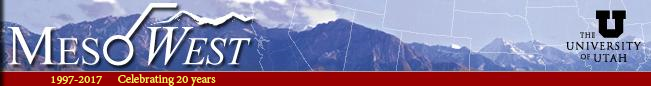 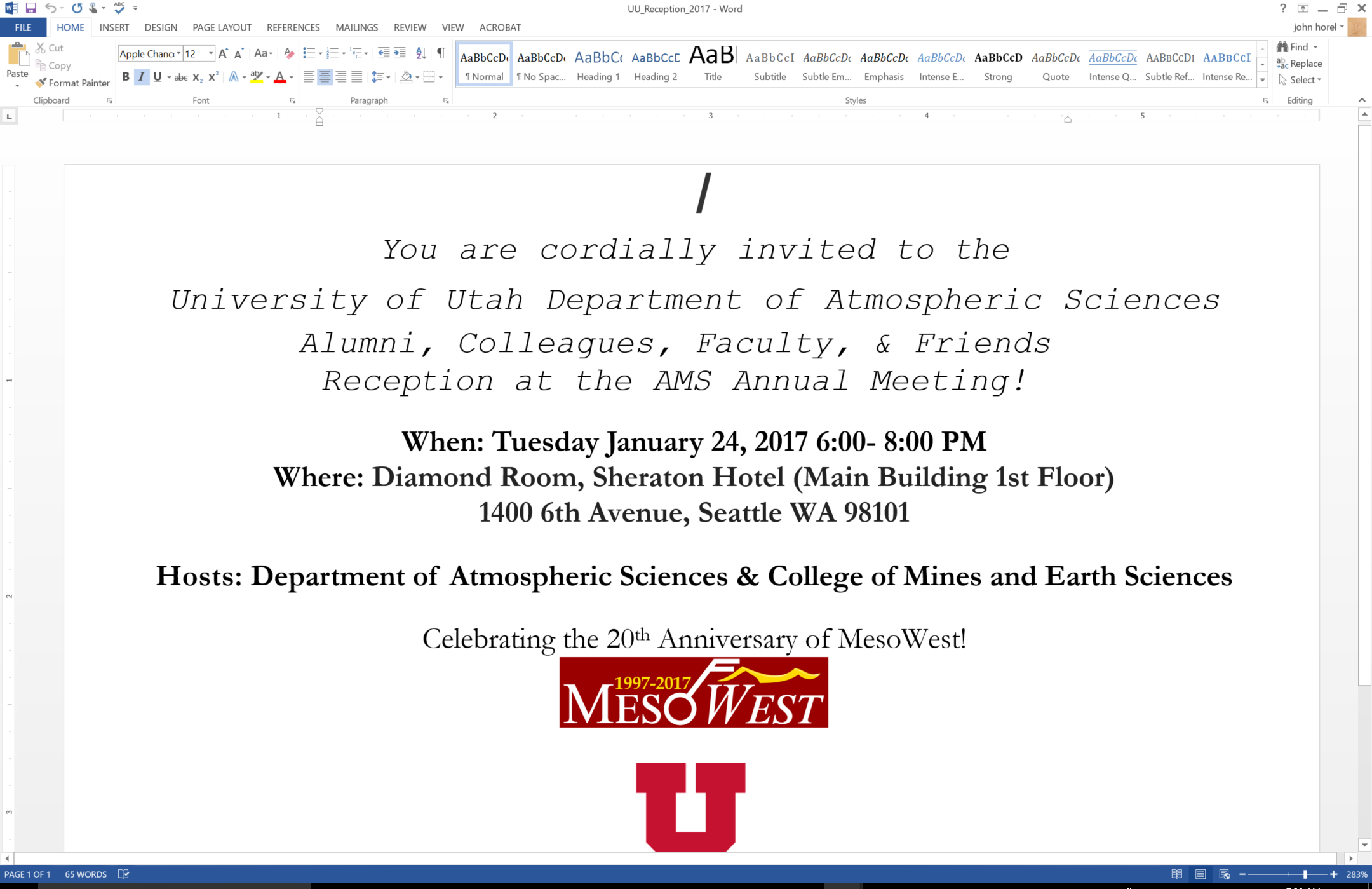 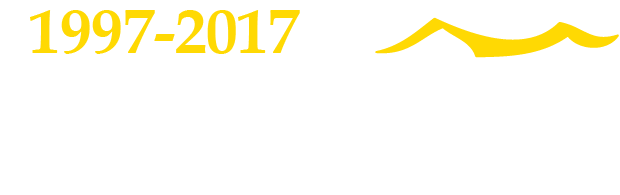 MesoWest Objective: access, archive, and disseminate publicly-accessible environmental data as soon as possible
MesoWest software development funded over the years by:
NWS
Other federal land agencies
State road, air quality, and land agencies 
Commercial firms
MesoWest Growth Over the Years
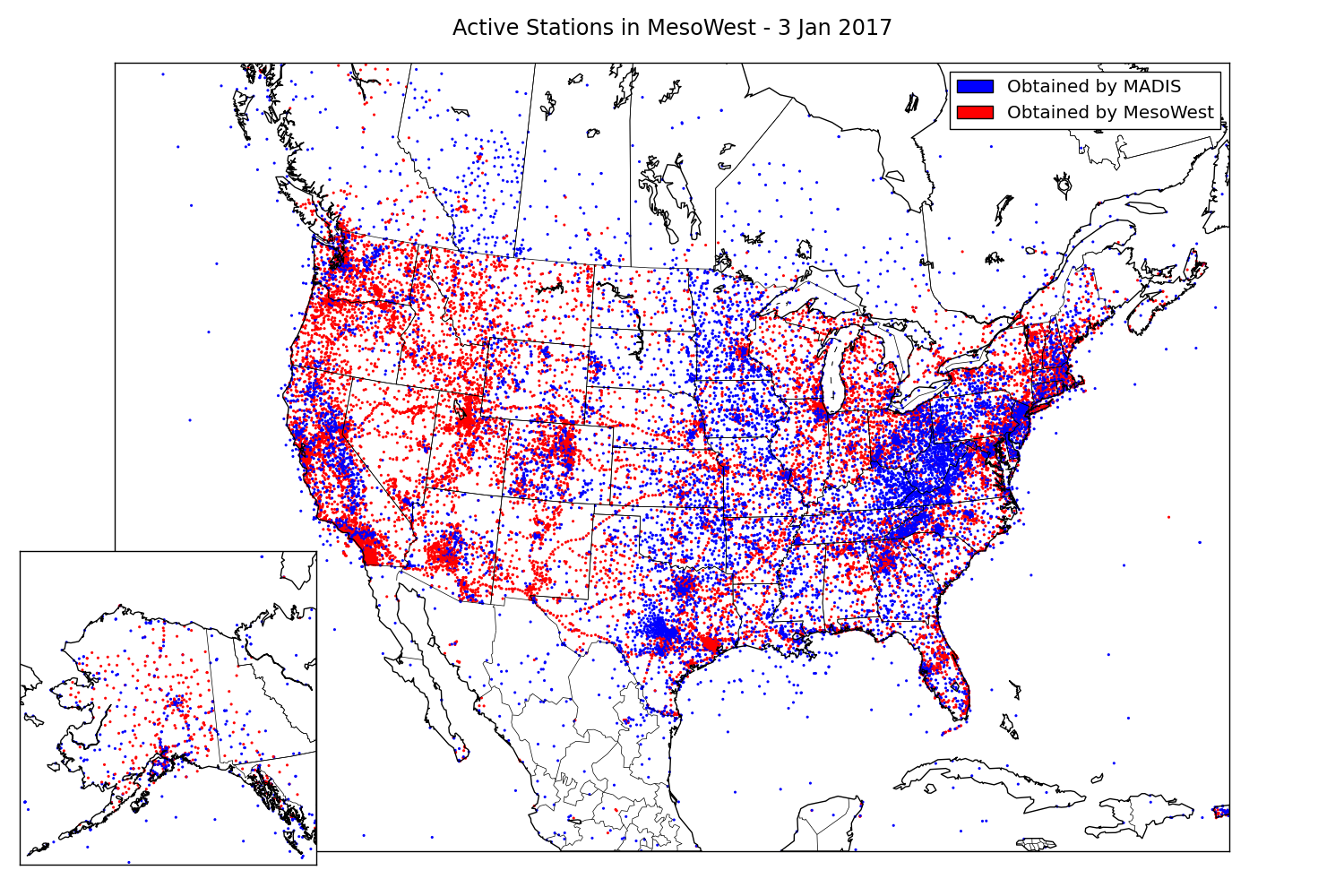 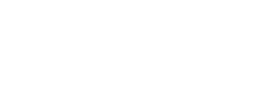 Recent Focus
Improve uptime and reliability
shift acquisition and processing of data from NWS Western Region to Amazon Web Services (AWS) cloud computing


Improve archiving as number of networks, stations, and variables continues to increase
Vastly improved performance to store and access databases on AWS cloud servers 
Develop enhanced QC and integrate QC with data

Provide application programming interface (api) for other software developers to deliver environmental information efficiently 
Be responsive to data provider and data user needs
Data Flow and Services
Data Ingest & Processing
API Services
AKFF
Updated GLFF
Environmental
Data
MesoWest 
MySQL Master Databases
NWS MySQL Databases
NWS Internal & Web Services
UU Web Services
Fire Weather Related Software Development at the University of Utah
ROMAN lives on… code base on AWS server
Operational Great Lakes Fire and Fuels:http://glffc.utah.edu
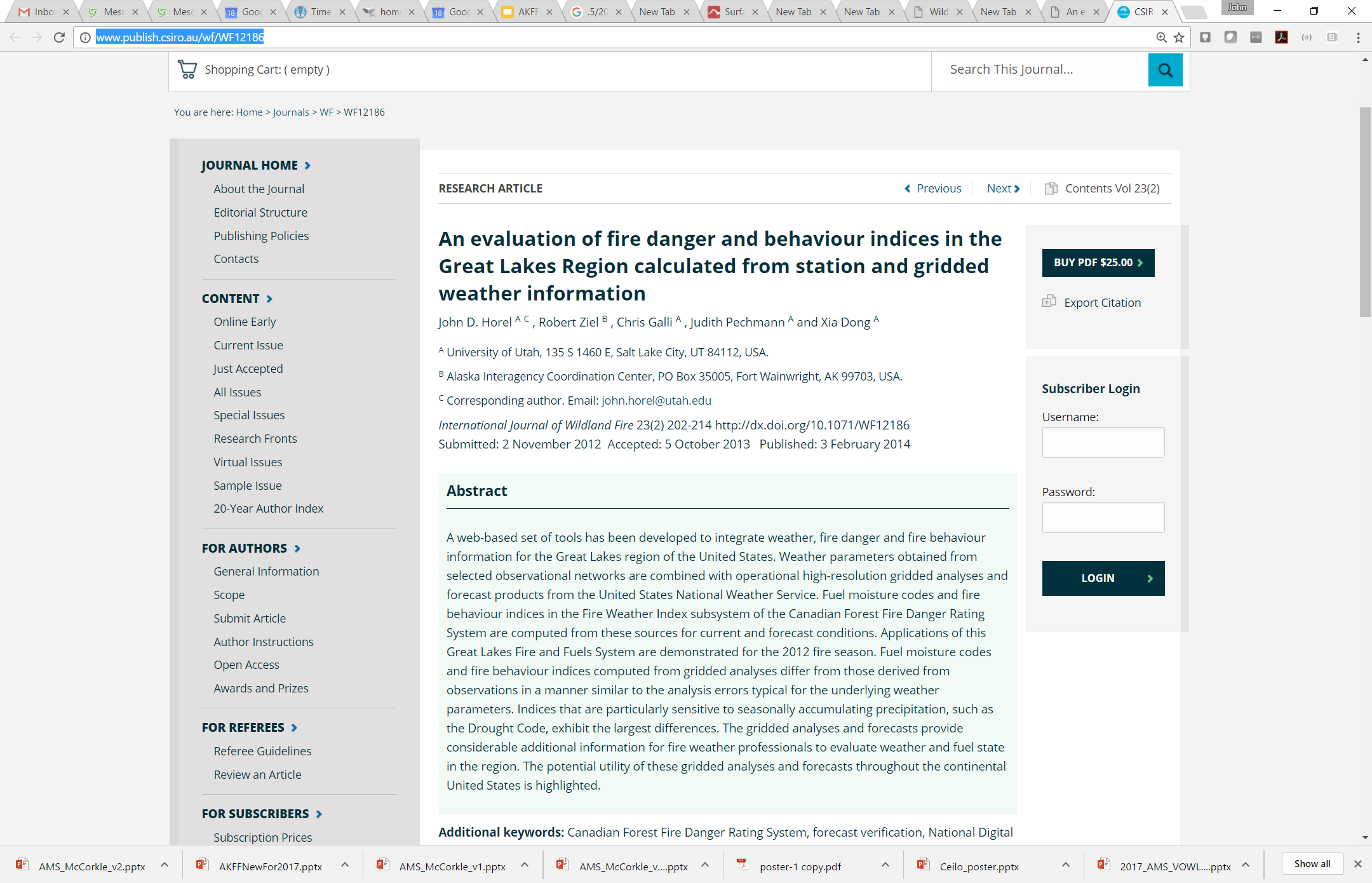 http://www.publish.csiro.au/wf/WF12186
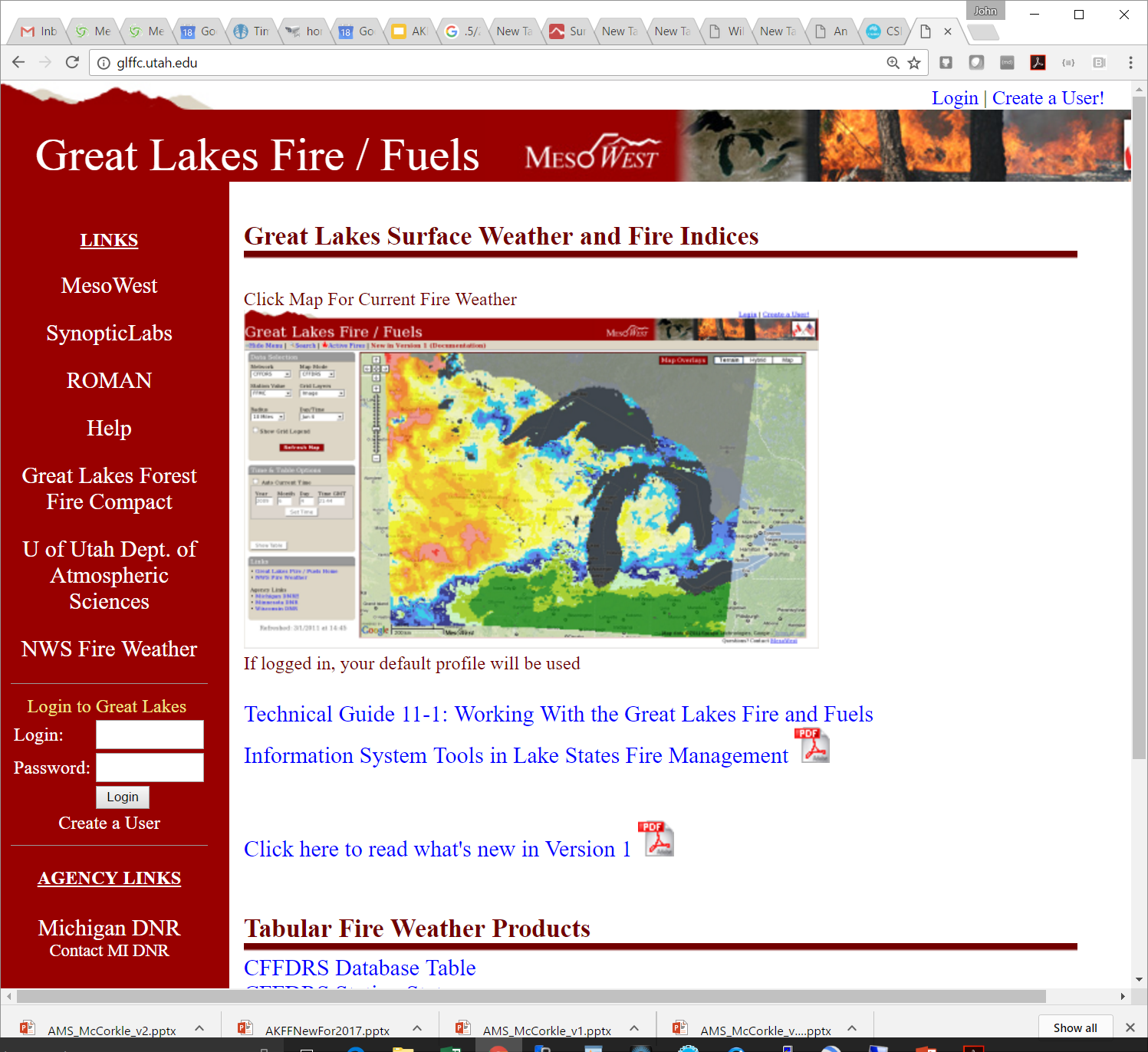 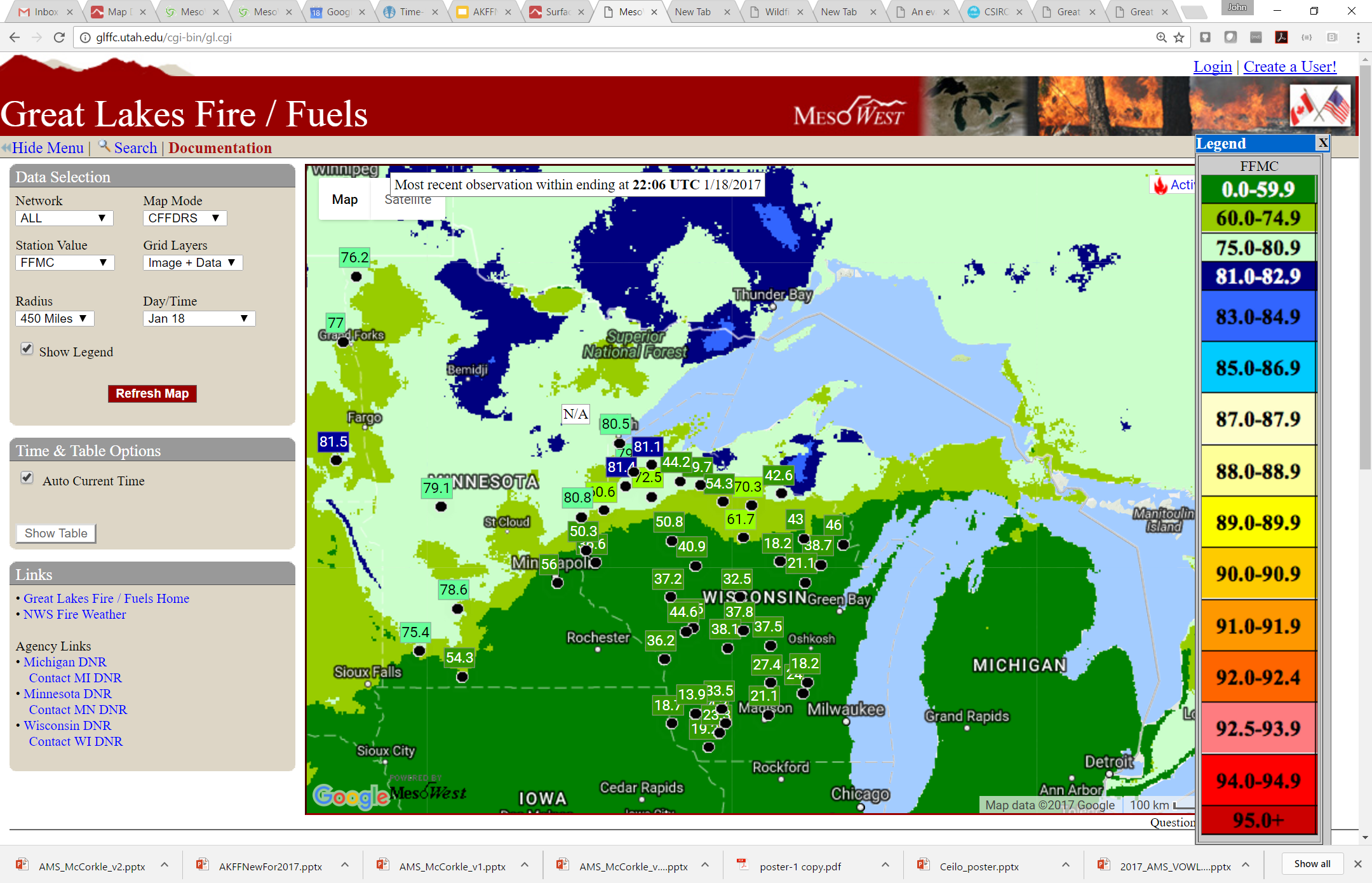 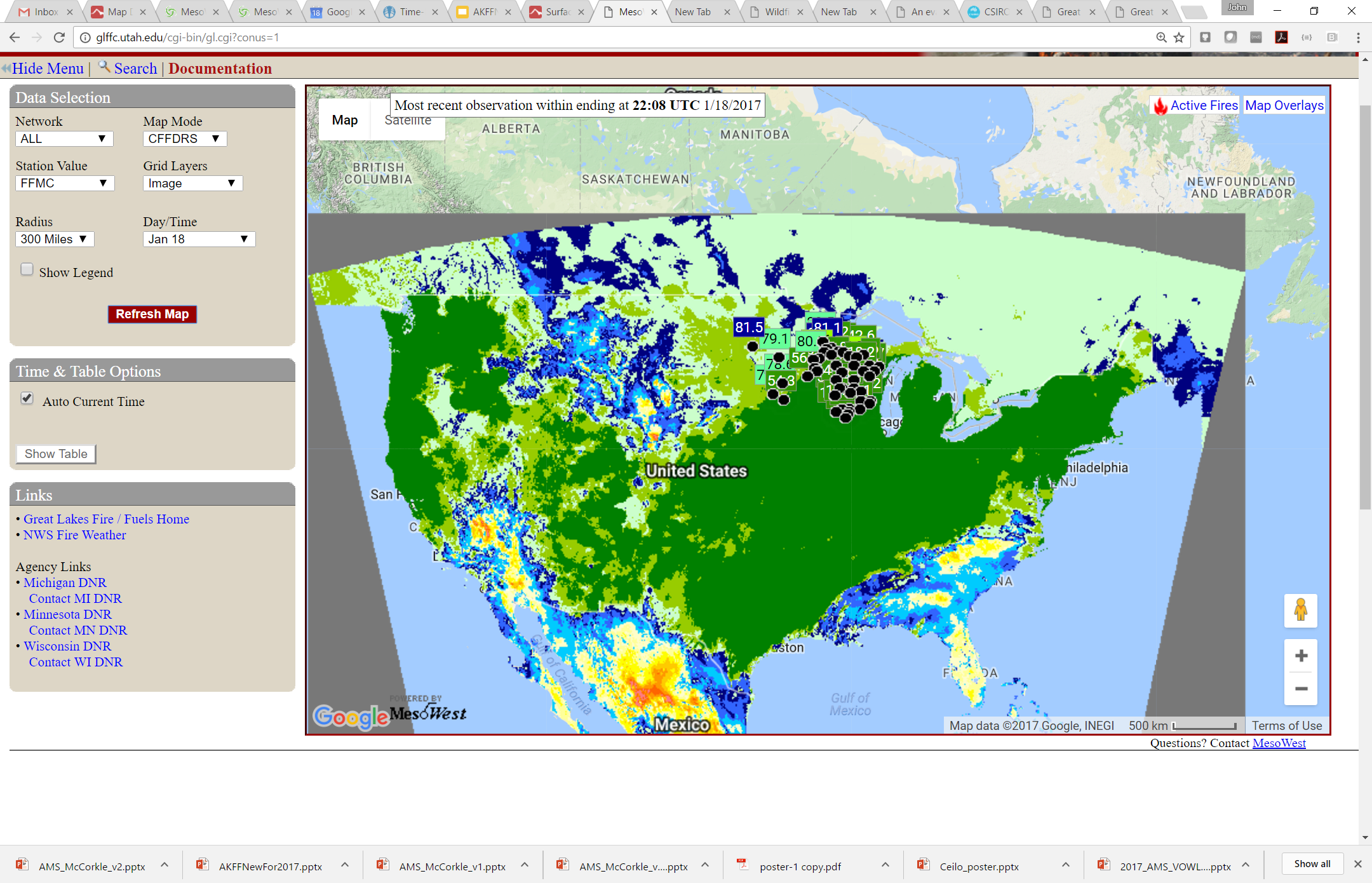 Operational Alaska Fire & Fuelshttp://akff.mesowest.org/
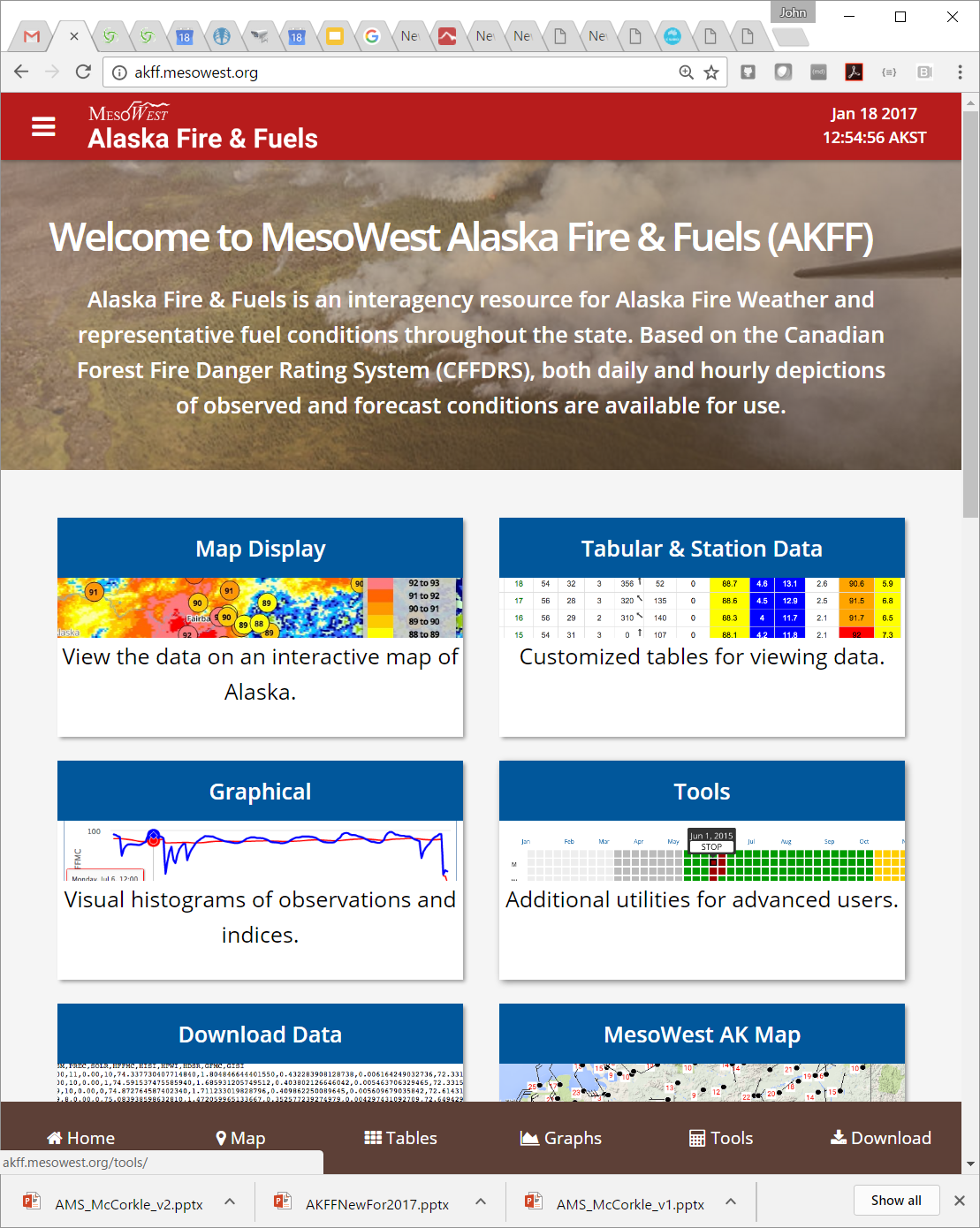 Go back and look at conditions during past summer
In midst of adding new features this winter, so some features may not be working at this time
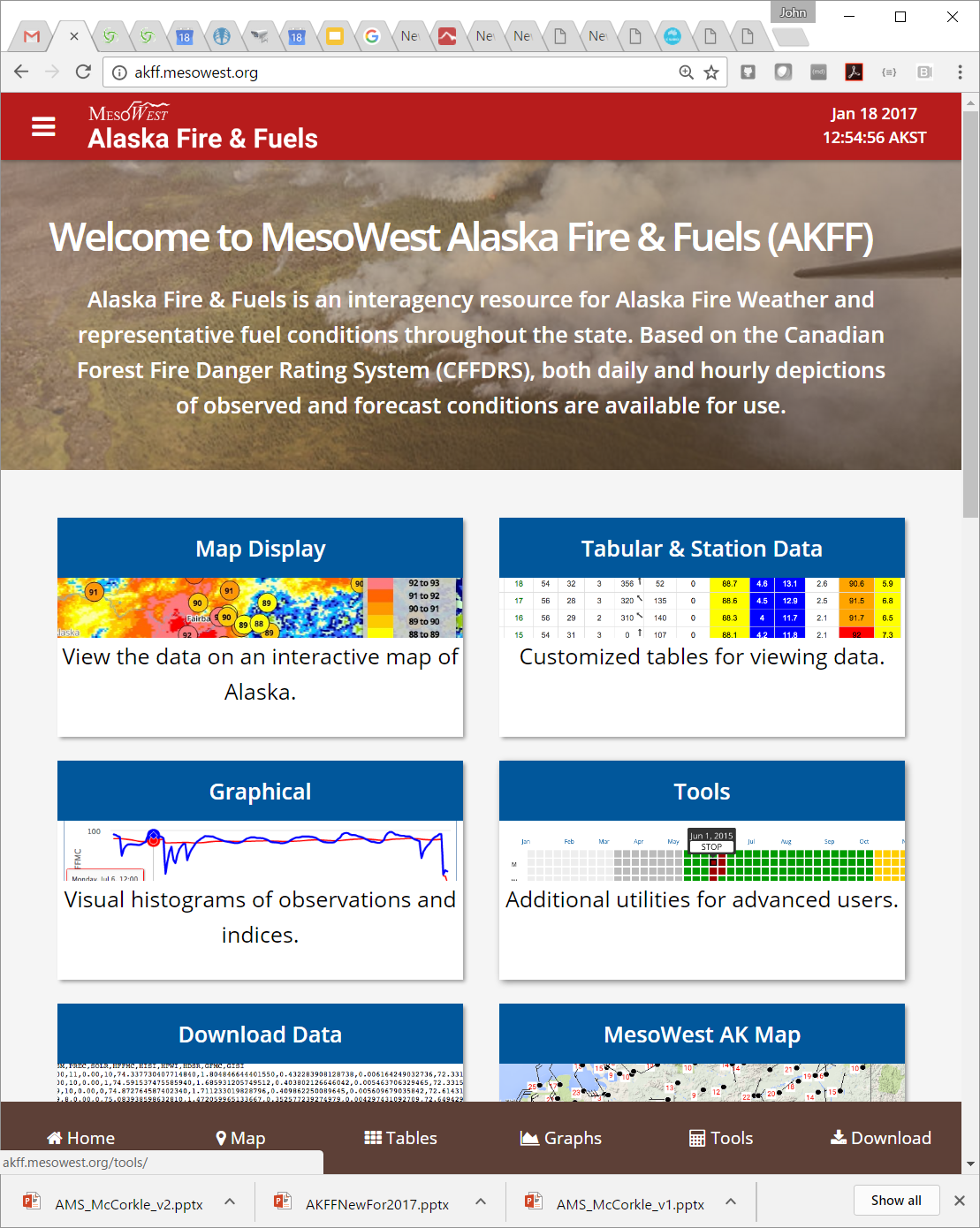 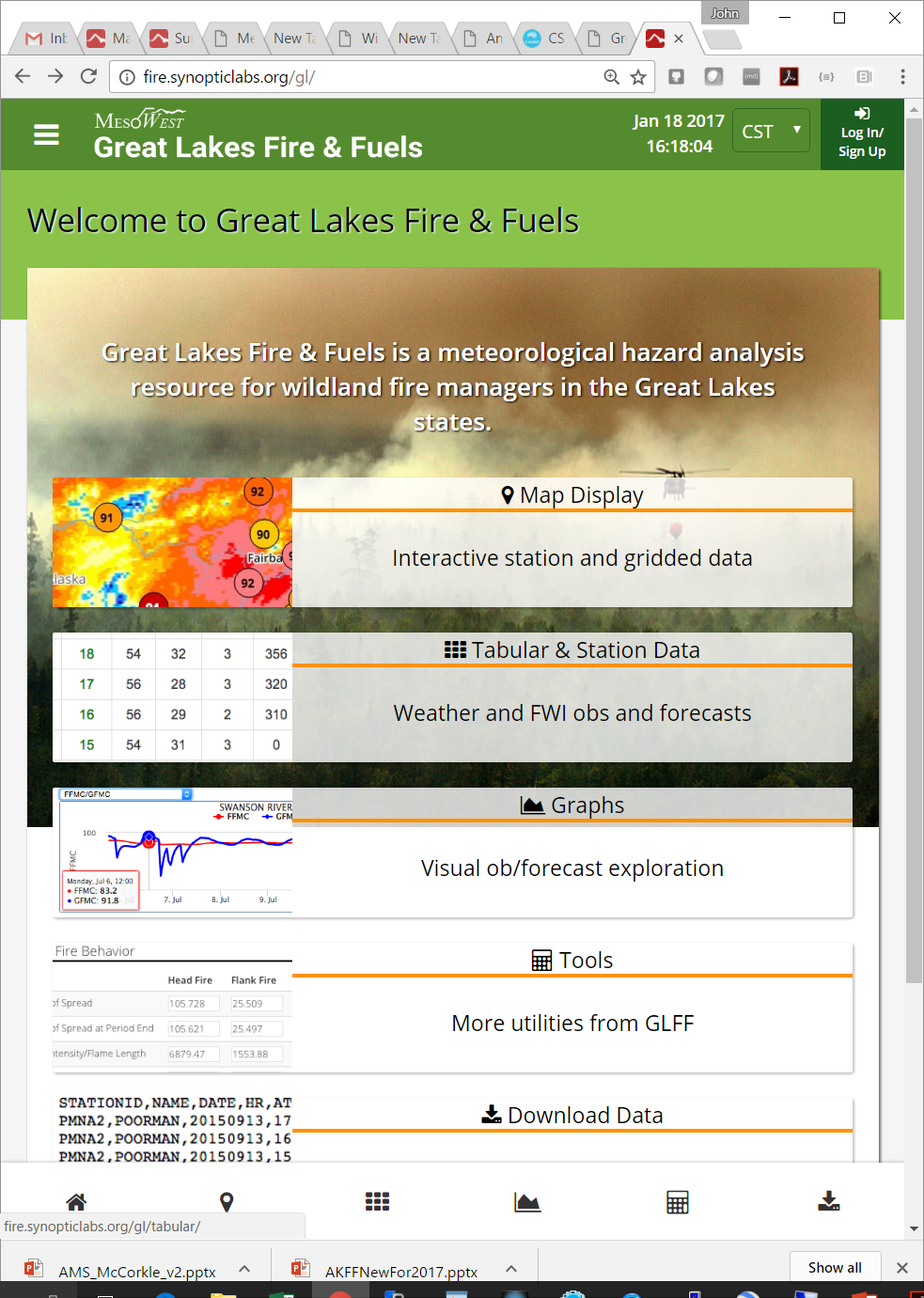 Technical Refresh: Great Lakes Fire & Fuels
Build on capabilities of Alaska Fire & Fuels and in turn AKFF will take advantage of GLFF development

More complete and seamless integration of station and gridded weather information using AWS cloud servers

Support NFDRS and CFFDRS products

Fire Behavior Calculator with tabular and graphical output
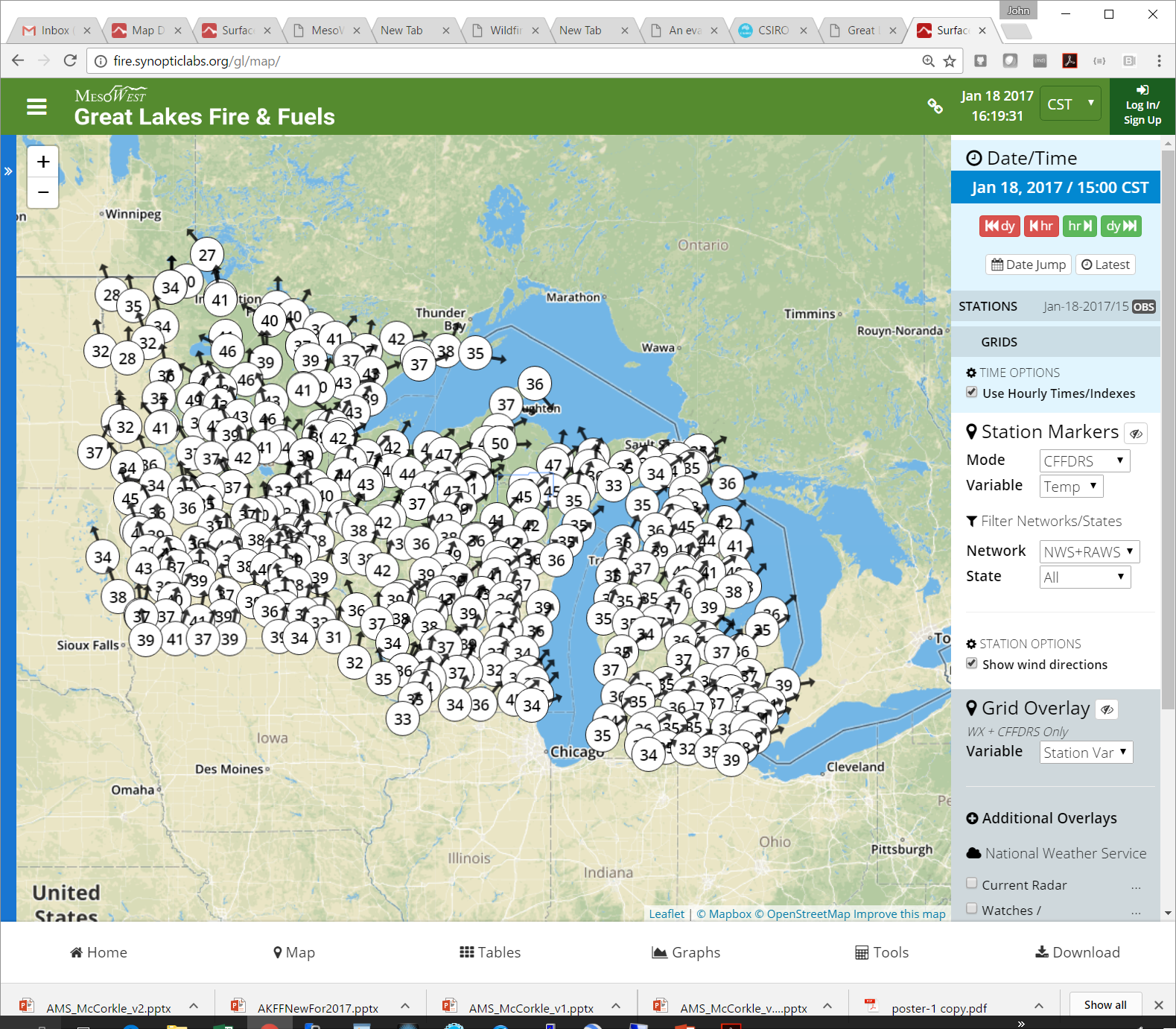 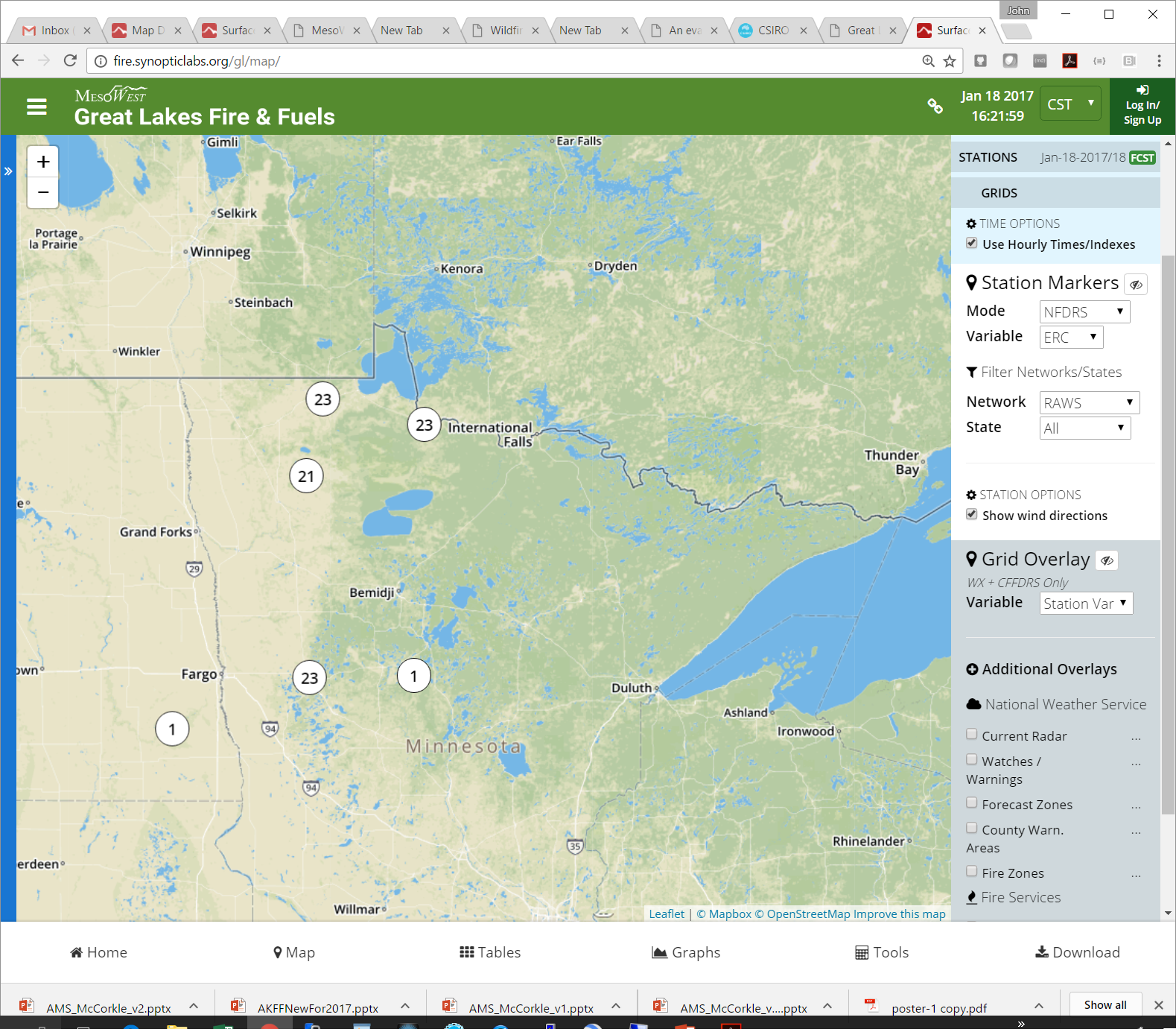 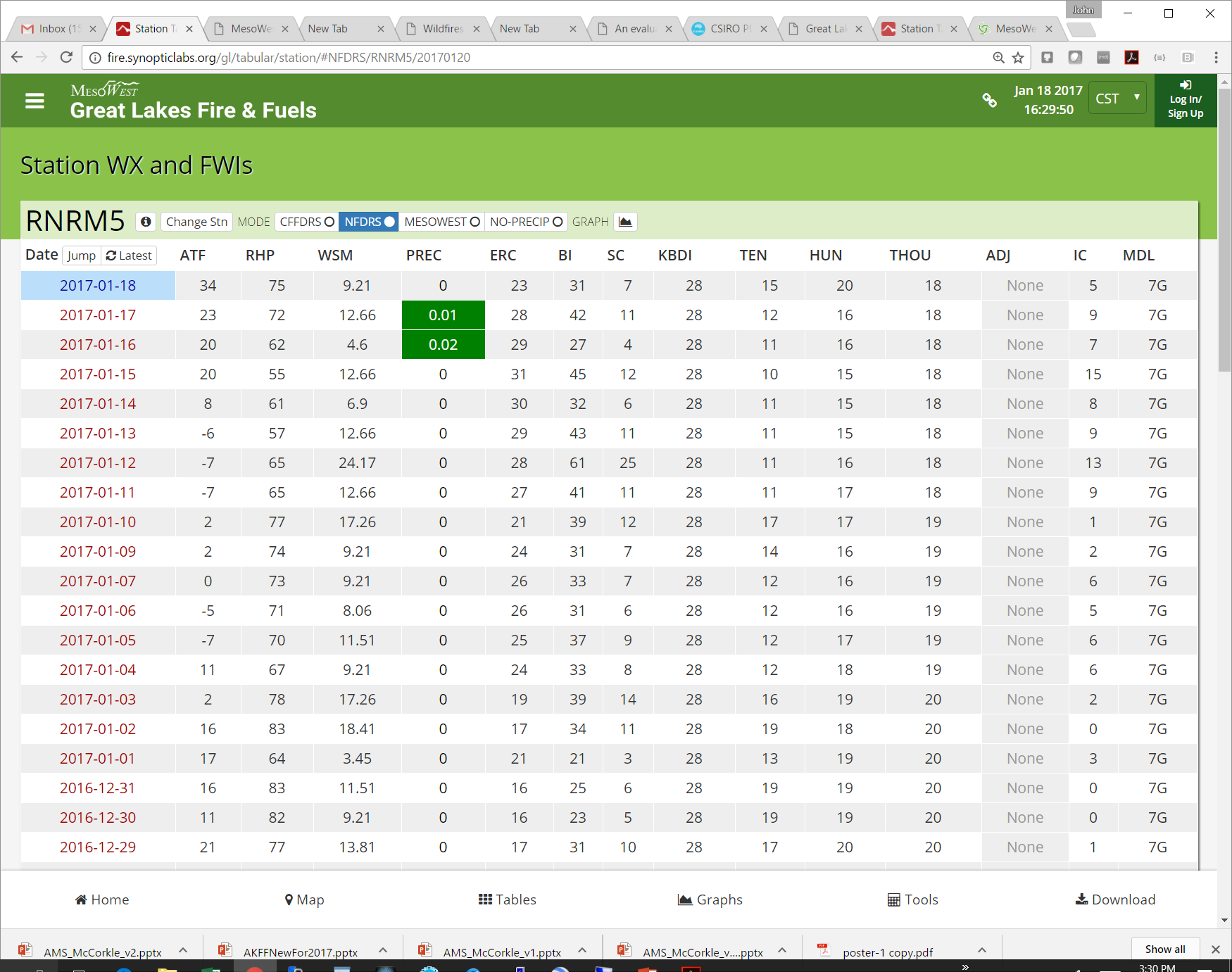 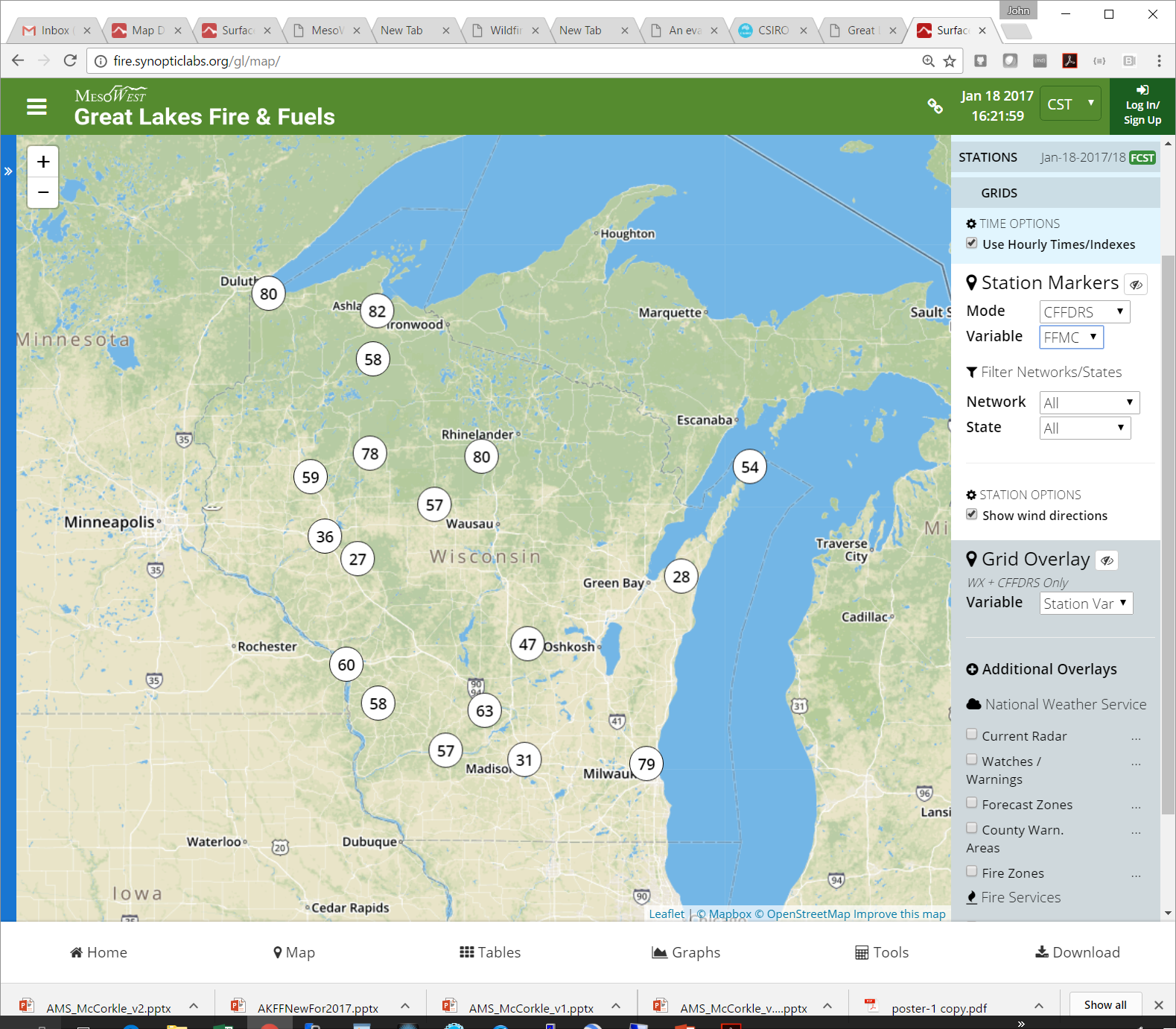 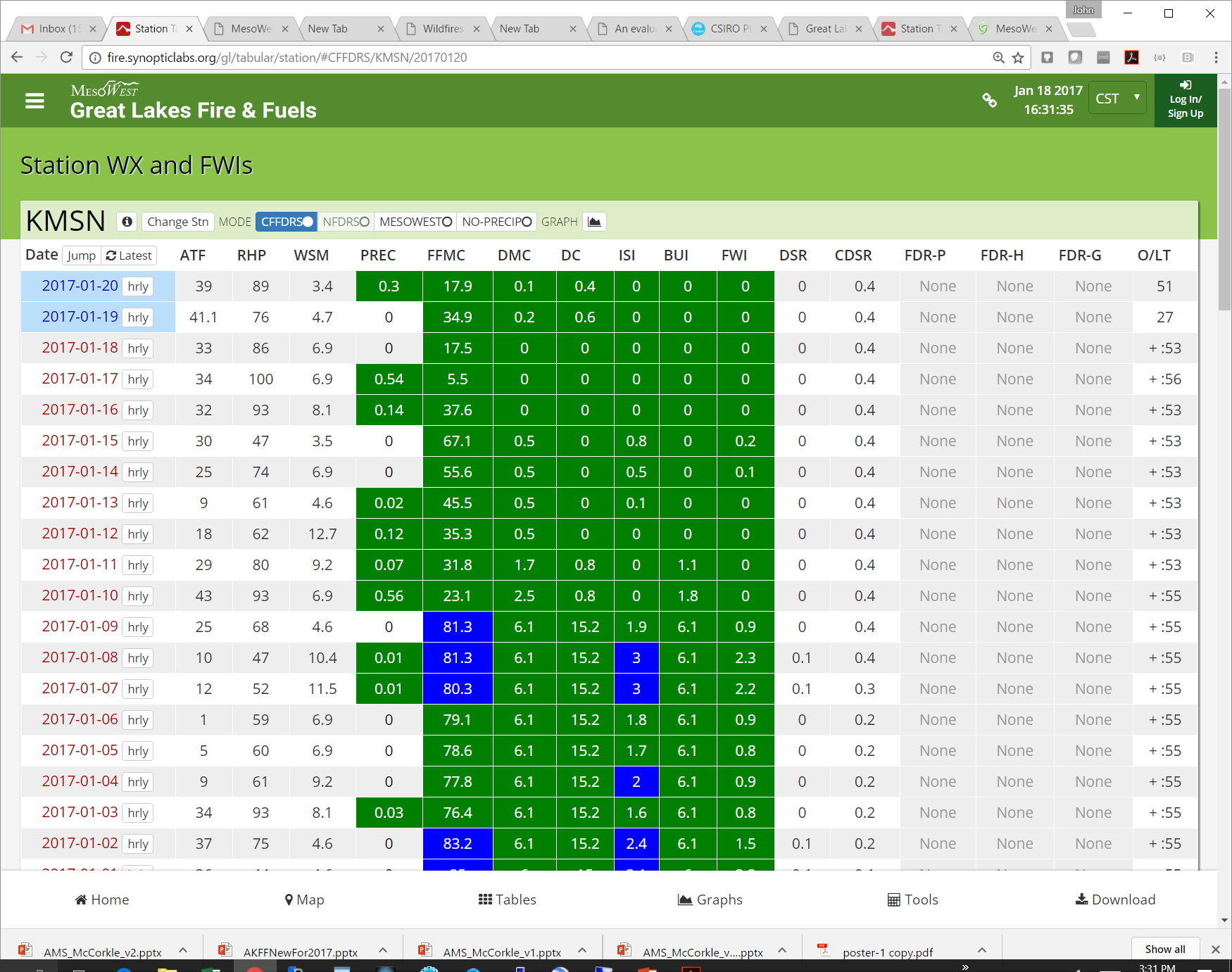 Map grids… chris will update
Additional points
Opportunity to expand regional character of GLFF to CONUS but that does require additional resources
Seamless transition from prior, current, and forecast conditions at observation locations as well as from analysis (RTMA) and  NWS forecast (NDFD) grids
NFDRS station and experimental gridded products can be utilized
Using CFFDRS requires local expertise to define regional startup values
Questions and comments?
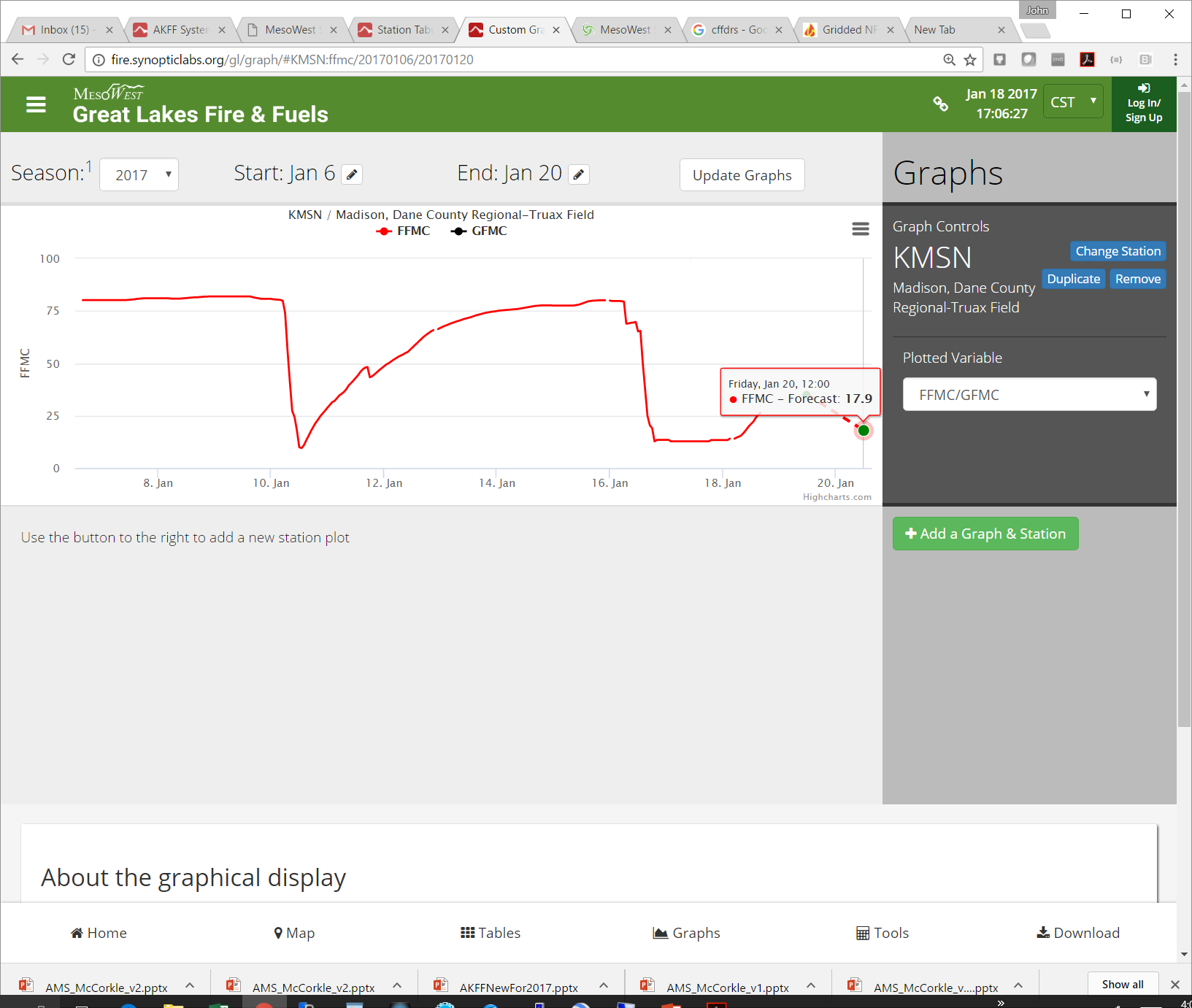